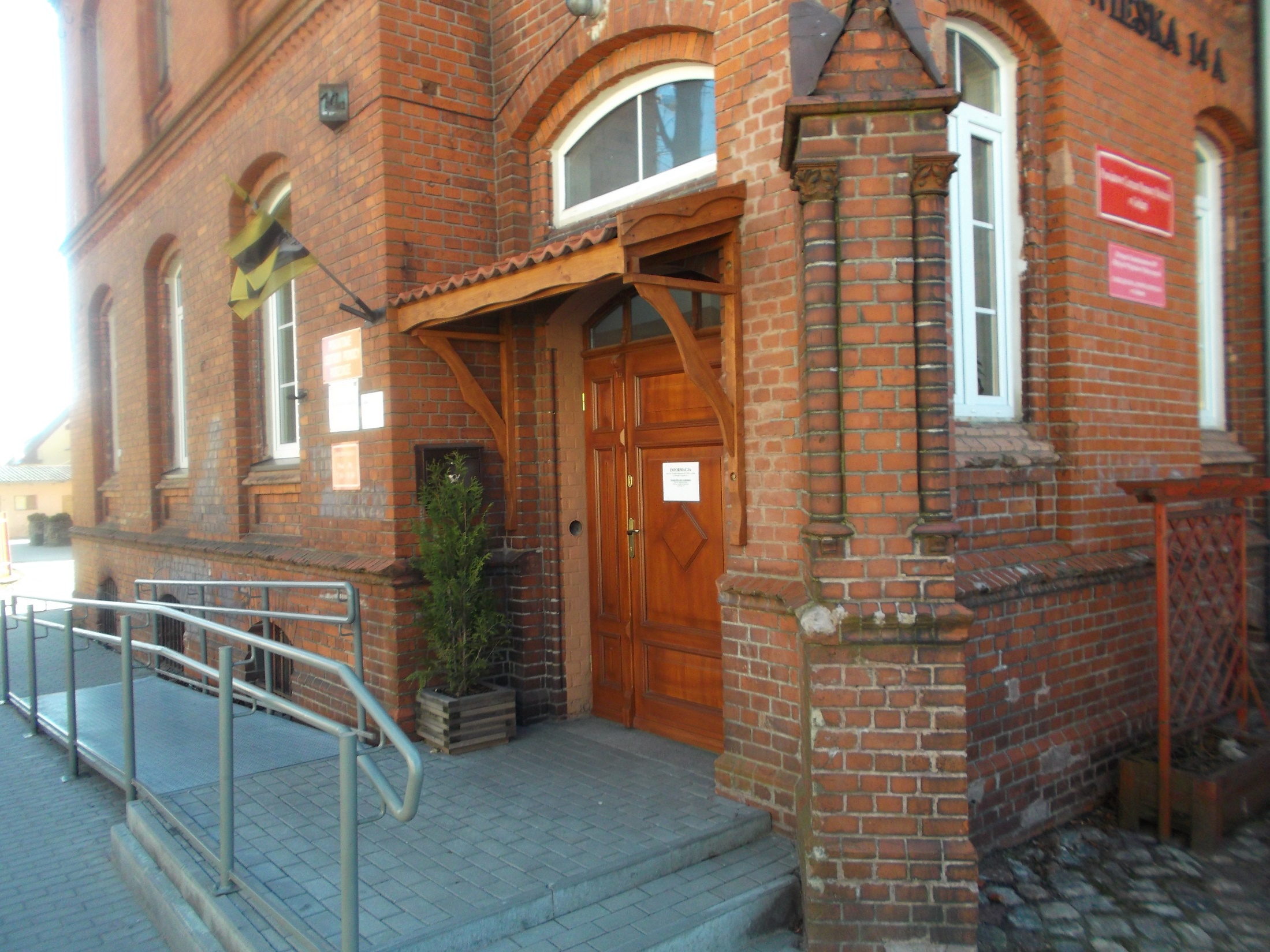 Działalność Powiatowego  Centrum Pomocy Rodzinie w Gołdapi w 2020  roku
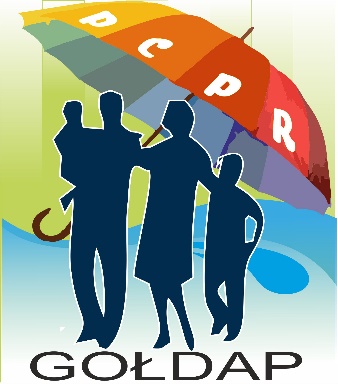 Kadra PCPR
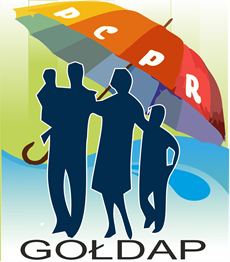 Umowy - zlecenia
Prawnik   (4 g. miesięcznie)
2 psychologów    (10 g. tygodniowo)
2 osoby prowadzące program korekcyjno – edukacyjny
Informatyk
Osoba sprzątająca
Pedagog
Osoby prowadzące rodzinne domy dziecka  (2 umowy)
Osoby do pomocy w gospodarstwie domowym (2)
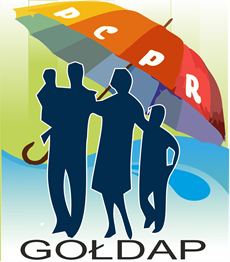 Działalność Zespołu ds.  rodzinnej pieczy zastępczej.
obejmował wsparciem: 2 rodzinne domy dziecka, 12 rodzin zastępczych niezawodowych, 28 rodzin zastępczych spokrewnionych (64  dzieci). Wsparcie polegało m. in. na: regulowaniu sytuacji prawnej dzieci, występowaniu z pozwem o alimenty od rodziców biologicznych, pomocy w dostępie do poradni specjalistycznych, psychologa, prawnika, regulowanie i organizowanie kontaktów z rodzicami biologicznymi, organizacja zajęć dodatkowych dla dzieci, współpraca z sądem, kuratorami i asystentami w kierunku powrotu dzieci do rodzin naturalnych, współpraca ze szkołami, uczestnictwo w rozprawach sądowych, praca socjalna z rodzicami zastępczymi, wychowankami i rodzicami biologicznymi. 
Zespół przygotował 219 decyzji administracyjnych dla rodzin zastępczych. 
zorganizował 9 posiedzeń Zespołów ds. Oceny Sytuacji Dziecka. Uczestnikami Zespołu byli: pracownicy OPS, psycholog, przedstawiciele ośrodka adopcyjno – opiekuńczego, pedagodzy szkolni i wychowawcy. Zespoły od kwietnia 2020 roku odbywały się w formie  zdalnej (konsultacje telefoniczne, korespondencja)
monitorował sytuację pełnoletnich wychowanków pieczy zastępczej, motywował do nauki, do pracy, pomagał w uzyskaniu przysługujących świadczeń
ze względu na epidemię, nie odbywały się grupy wsparcia dla rodzin zastępczych i prowadzących RDD oraz warsztaty dla dzieci.

Do ośrodka adopcyjnego zgłoszono 5 dzieci.
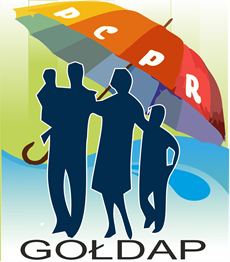 Przyczyny umieszczenia dzieci             w  pieczy zastępczej (rodz. inst.)
Liczba dzieci
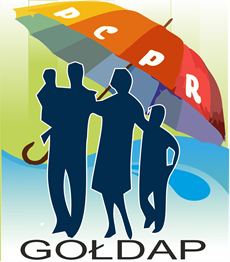 Liczba dzieci w rodzinach zastępczych w latach 2016 - 2020
Liczba rodzin zastępczych
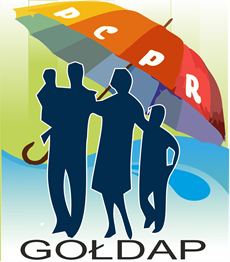 Wydatki na rodzinną pieczę zastępczą (bez dodatku wychowawczego)
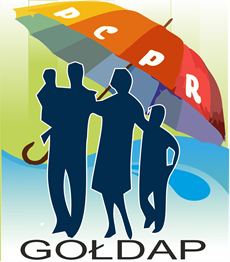 Zwrot Gminy Gołdap i Dubeninki – 257.084 zł
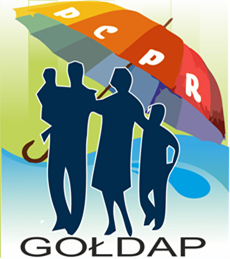 Dodatek wychowawczy dla dzieci w rodzinnej pieczy zastępczej
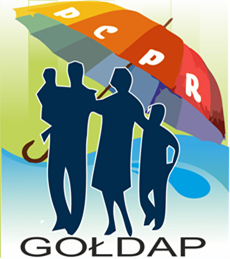 Świadczenie „Dobry Start”rodzinna i instytucjonalna piecza zastępcza
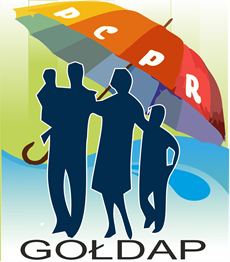 Instytucjonalna piecza zastępcza
Dzieci z Powiatu Gołdapskigo – 10
Dzieci z innych powiatów – 15
  
W 2020 r. wydano 7 skierowań  do Domu św. Faustyny w Gołdapi 

Dzieci z Powiatu Gołdapskiego – 3.040,87  zł
Dzieci z innych powiatów – 3.438,57 zł
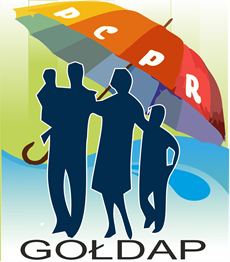 Koszty instytucjonalnej pieczy zastępczej
Dotacja ogółem dla Domu Św. Faustyny(Dzieci z Powiatu Gołdapskiego i dotacje z innych powiatów)
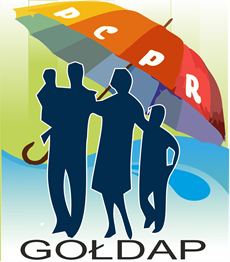 Dotacja na dzieci z Powiatu Gołdapskiego przebywające w Domu Św. Faustyny w Gołdapi
Zwrot Gminy Gołdap – 102.506,16 złZwrot Gminy Dubeninki – 40.275,48 zł
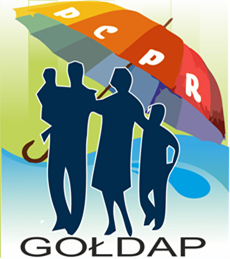 Dodatek wychowawczy Dom św. Faustyny
Wypłacany od lipca 2019r.
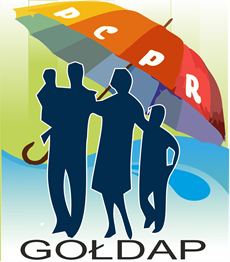 Szkolenie kadry pomocy społecznej
ze względu na epidemię kadra PCPR w Gołdapi nie uczestniczyła w 2020 roku w szkoleniach.
PCPR nie zorganizował również szkolenia dla kadry pomocy społecznej z terenu powiatu.
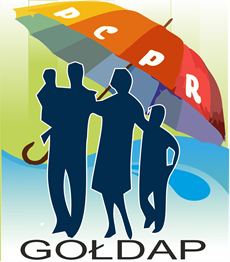 Szkolenie rodzin zastępczych

W 2020 roku PCPR zorganizował  następujące szkolenia dla   rodzin zastępczych:

Szkolenie dla kandydatów na rodziców zastępczych spokrewnionych (6 rodzin)
Szkolenie dla kandydatów na  niezawodową rodzinę zastępczą (3 rodziny)
Szkolenie dla kandydatów na rodzinę zastępczą zawodową (1 rodzina)
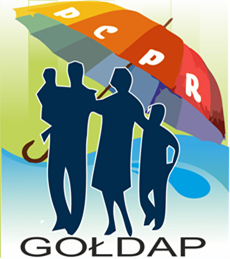 Zespół ds. rehabilitacji społecznej
Zespół rozdysponował dla mieszkańców powiatu 1.430.565 zł. ze środków PFRON na zadania określone w ustawie o rehabilitacji zawodowej i społecznej oraz zatrudnianiu osób niepełnosprawnych
Realizował programy na rzecz osób niepełnosprawnych tj. Aktywny Samorząd (77.336zł.)
Program Moduł III –(w związku z covid – 19) – 251.125
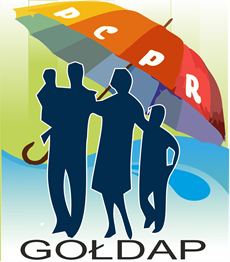 Przeciwdziałanie przemocy w rodzinie
Pracownicy PCPR ze względu na epidemię nie uczestniczyli w posiedzeniach Zespołu Interdyscyplinarnego i grup roboczych w Gołdapi. 
Przeprowadzono  3 miesięczny program korekcyjno – edukacyjny dla 5 osób
Prowadzono pracę socjalną z ofiarami przemocy.
Świadczono mieszkańcom powiatu poradnictwo prawne  
Świadczono poradnictwo psychologiczne 
Upowszechniano ulotki, informatory nt. przemocy w siedzibie jednostki.
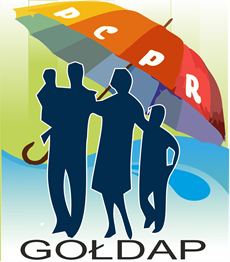 Pozyskane środki zewnętrzne w 2020 roku
W-M Urząd Wojewódzki –4230 zł/program korekcyjno – edukacyjny/
GKRPA w Gołdapi –3200zł. /warsztaty dla rodziców/
W. M. Urząd wojewódzki – 141.401,62zł. /Zabezpieczenie rodzin zastępczych oraz wychowanków pieczy zastępczej rodzinnej i instytucjonalnej w środki ochrony osobistej oraz sprzęt do nauki zdalnej/
PFRON - Aktywny Samorząd –77.336zł. /wsparcie osób niepełnosprawnych aktywnych zawodowo/
PFRON Moduł III – 251.125 zł. Wsparcie osób niepełnosprawnych – uczestników dziennych placówek w związku z epidemią Covid -19.

    RAZEM:  477.292,62    zł.
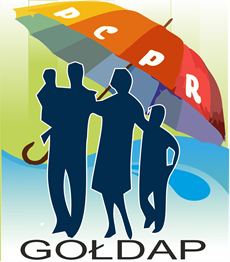 Kontrole jednostki w 2020r.
W 2020 roku jednostka nie była kontrolowana.
Kontrole w jednostkach podległych
Dom św. Faustyny „Nie Lękajcie się” w Gołdapi – 2 kontrole
Warsztat Terapii Zajęciowej w Gołdapi – 1 kontrola
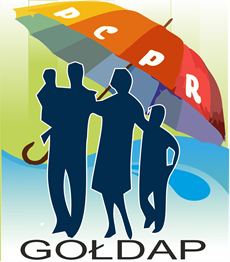 Zestawienie potrzeb w  zakresie systemu pieczy zastępczej
Kandydaci na niezawodowe i zawodowe rodziny zastępcze
Wykaz potrzeb w zakresie pomocy społecznej
Poszerzyć zasoby powiatu o nową  bazę  społeczną z możliwością całodobowego pobytu osób będących w sytuacji kryzysowej.
Dziękuję za  współpracę
Małgorzata Gryszkowska 

z pracownikami
M
Gołdap, kwiecień 2021